Have You Heard? The Impact of Disabilities on Prevalence of Parasomnias Among Post-Secondary Students
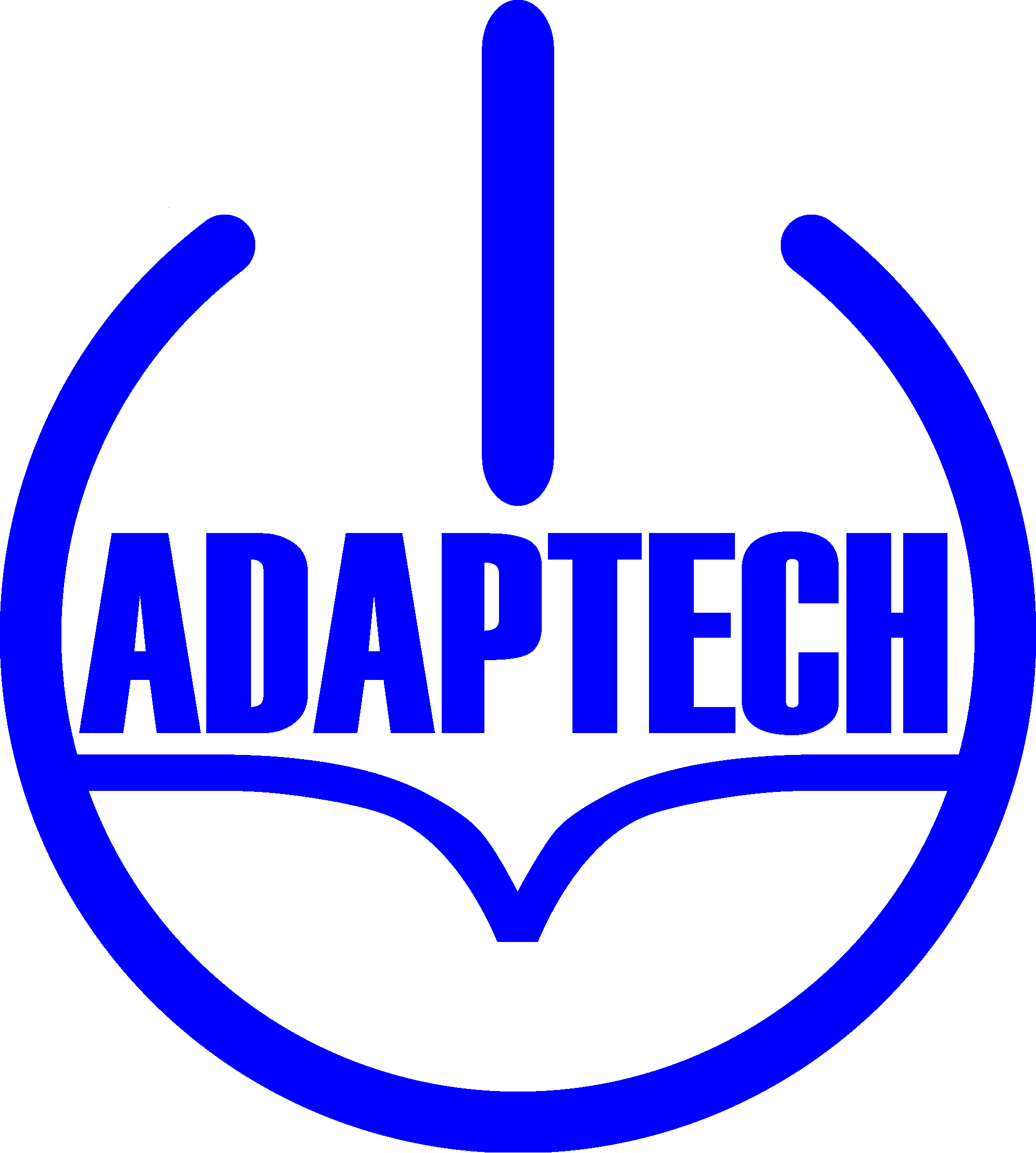 Abigaelle Vasseur1,2, Huanan Liao1,2, Bianca  Zlotea1,3, Yuxuan Qin1,2., Catherine Fichten1,2,3,4, Alice Havel 1,2, Mary Jorgensen1
1Adaptech Research Network, 2 McGill University, 3 Dawson College,  4Jewish General Hospital
RESULTS
INTRODUCTION
Sleep can be impacted by many variables, including parasomnias 

Parasomnias: Irregular events occurring during sleep that are characterized by atypical and bizarre behavior (e.g. hypnic jerks and nightmares)
Lack of research on parasomnias on post-secondary students and young adults 
Those with disabilities are underrepresented in this type of research 

Research question: 
Is there a difference between the number of parasomnias reported by people with and without disabilities?
METHODS
Online survey:
 
200 participants who had been in school during the pandemic  
64 participants had already finished their education 
Time out of school was under 5 years 
136 participants were still in post-secondary school  
32 females, 58 males, 10 nonbinary   
Mean age: 24 
116 participants had disabilities 
41 had both physical disabilities and mental health issues
59 had only mental health issues, including ADHD
16 had only physical disabilities  
84 participants had no disability

Munich Parasomnias Screening Questionnaire (MUPS):
Self-rating of prevalence for 21 parasomnias   
Measure of number of parasomnias reported by each participant
CONCLUSION
Participants who have disabilities are more likely to have greater numbers of parasomnias
Participants with mental health issues are likely to have more parasomnias compared to those with physical disabilities

Implications:

It is especially important to provide resources regarding parasomnias, including coping strategies, to students with disabilities
Continue to include students with disabilities in research about parasomnias
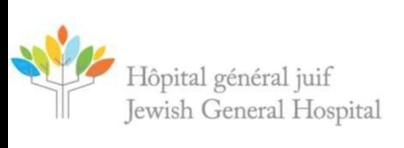 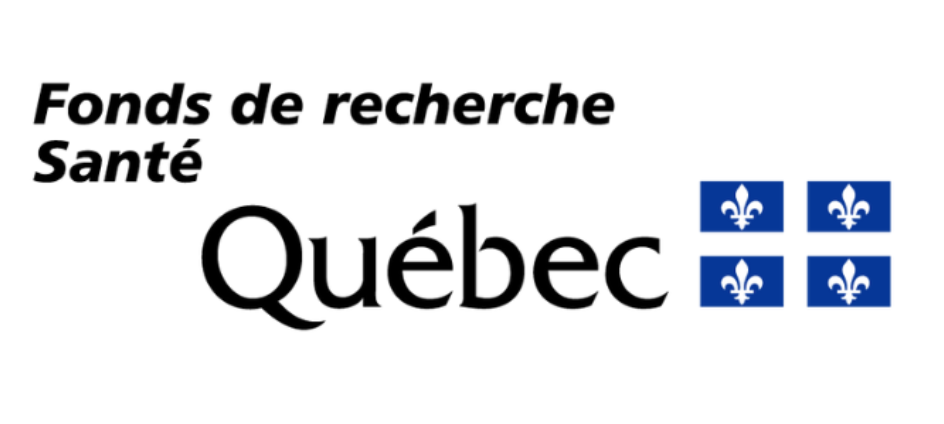 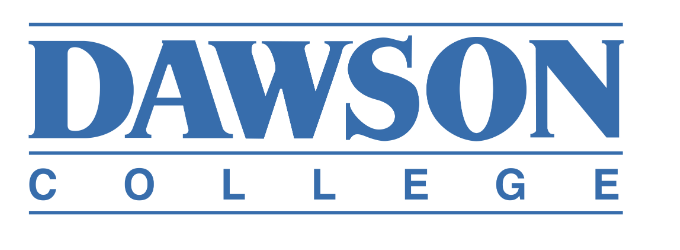 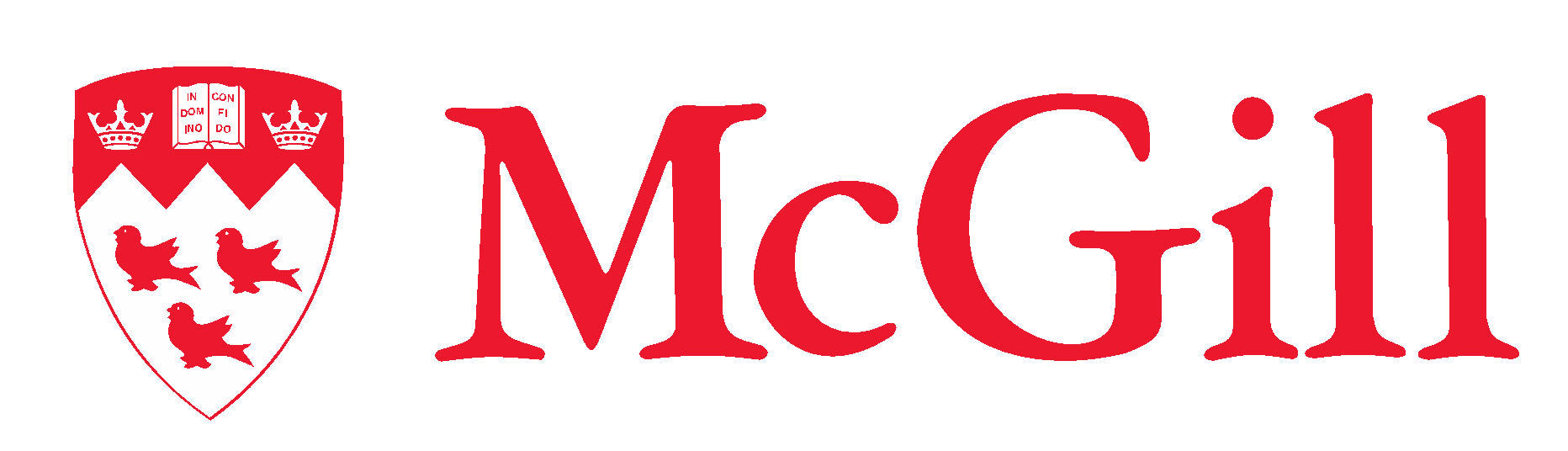